Linear functions
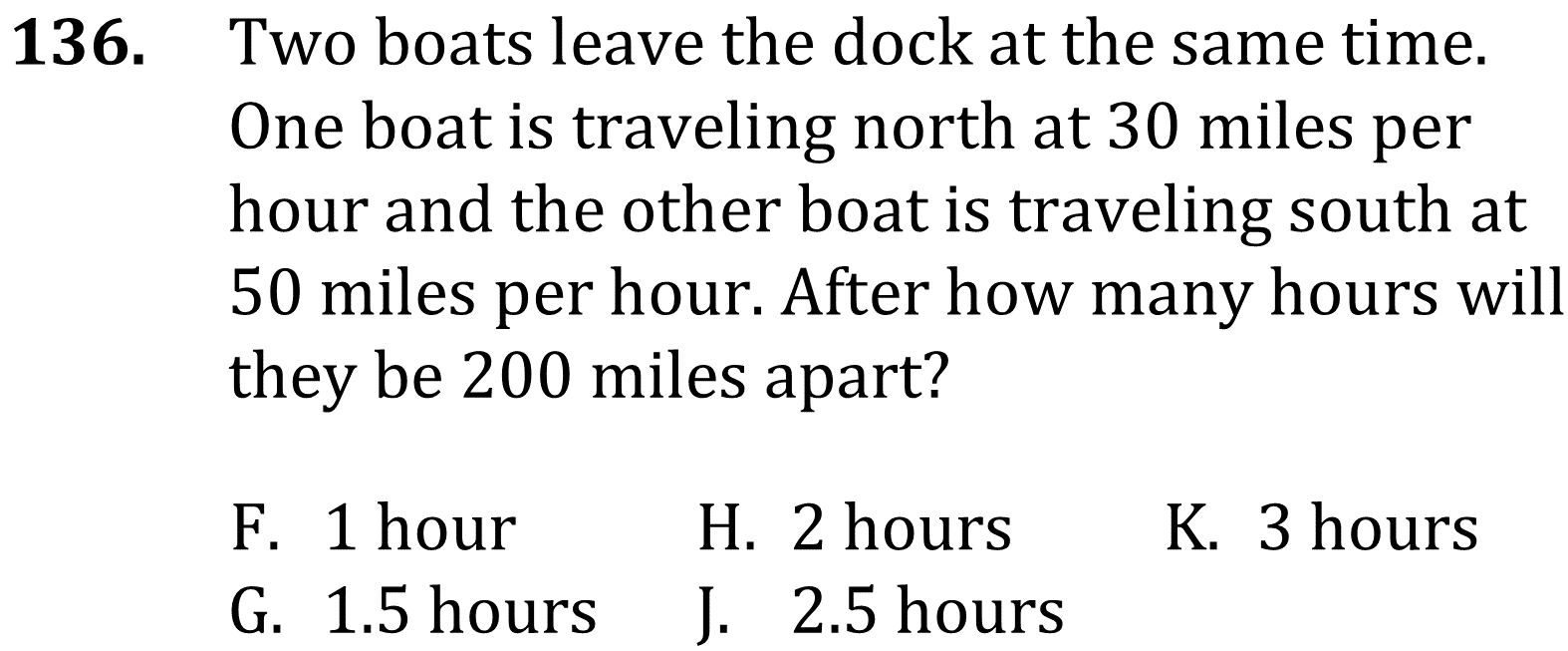 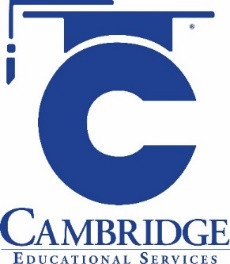 Execute simple word to symbol translations. Use first-degree equations to solve real-world problems. 
Level: Intermediate Skill Group: Algebra
Linear functions
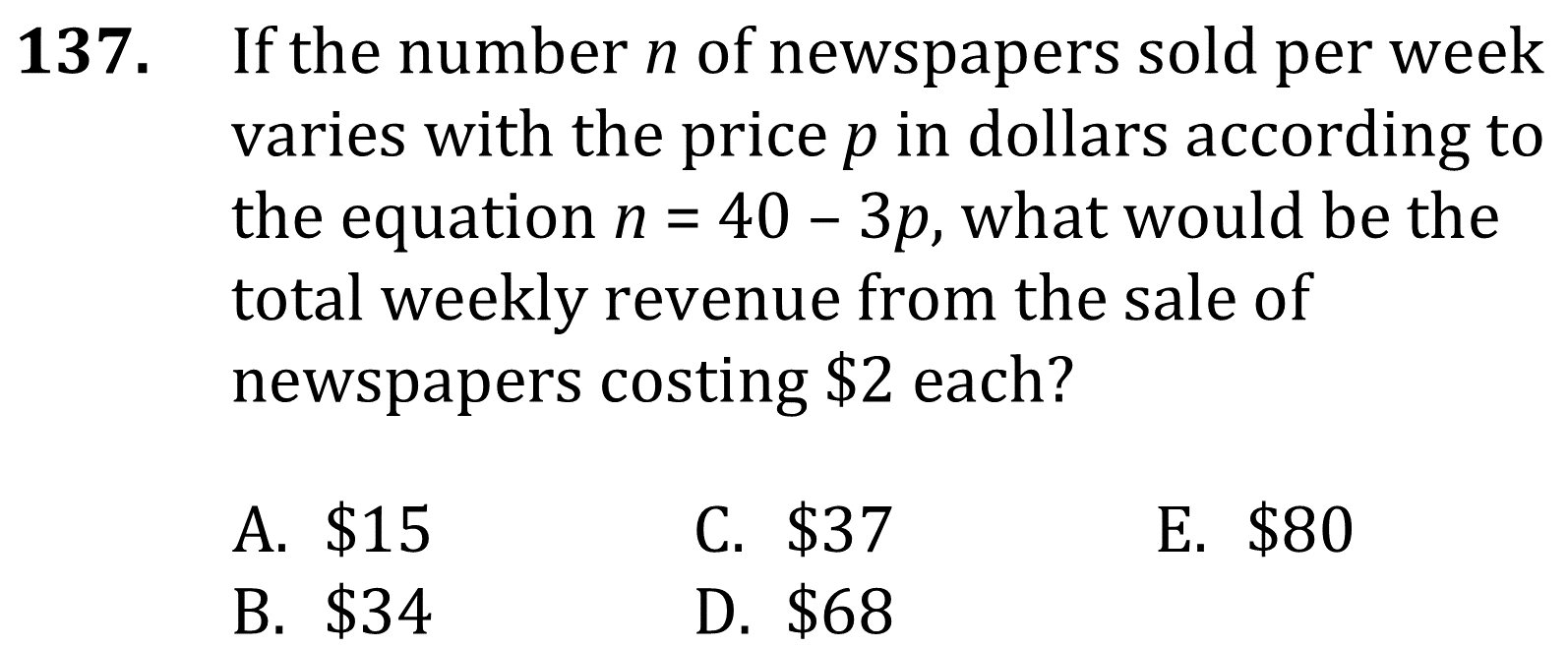 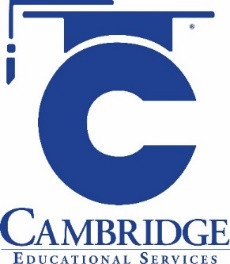 Execute simple word to symbol translations. Use first-degree equations to solve real-world problems. 
Level: Intermediate Skill Group: Algebra
Linear functions
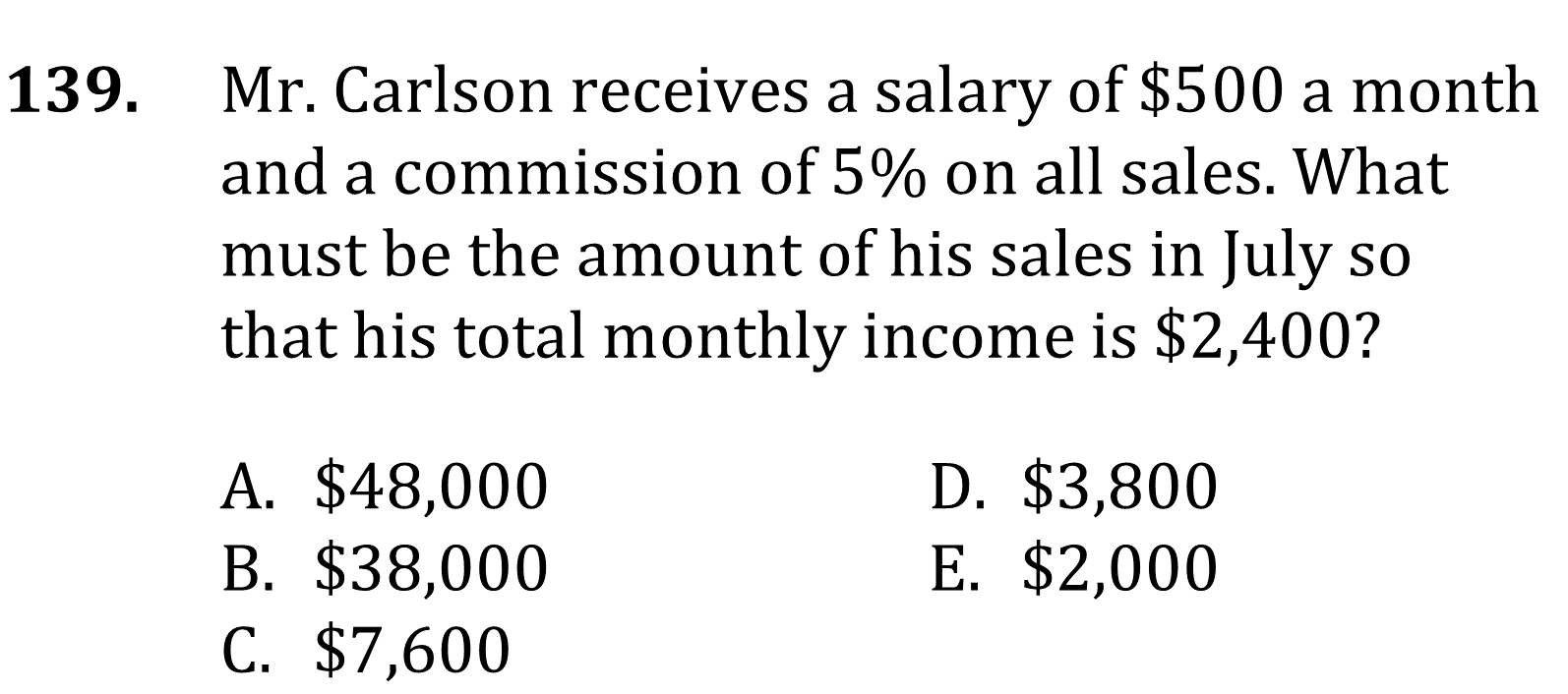 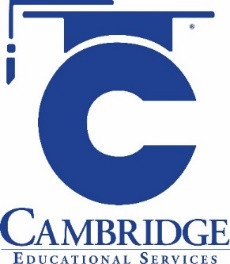 Execute simple word to symbol translations. Use first-degree equations to solve real-world problems. 
Level: Intermediate Skill Group: Algebra
Linear functions
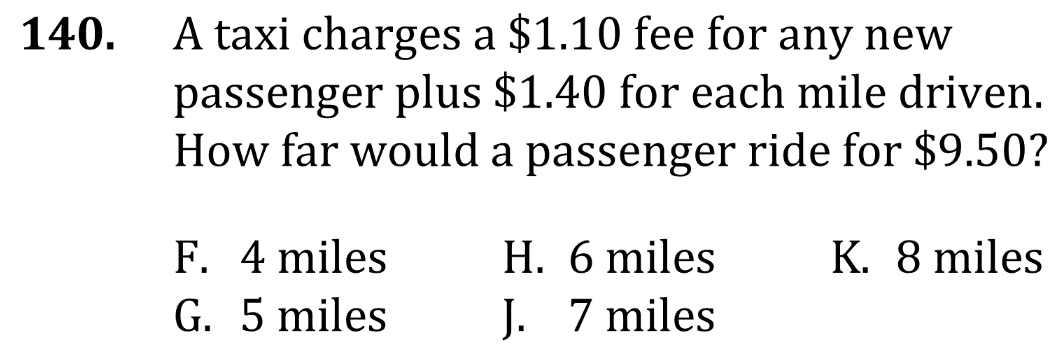 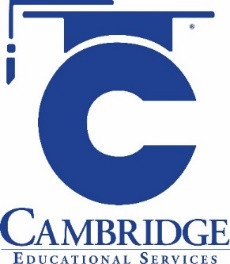 Execute simple word to symbol translations. Use first-degree equations to solve real-world problems. 
Level: Intermediate Skill Group: Algebra
Linear functions
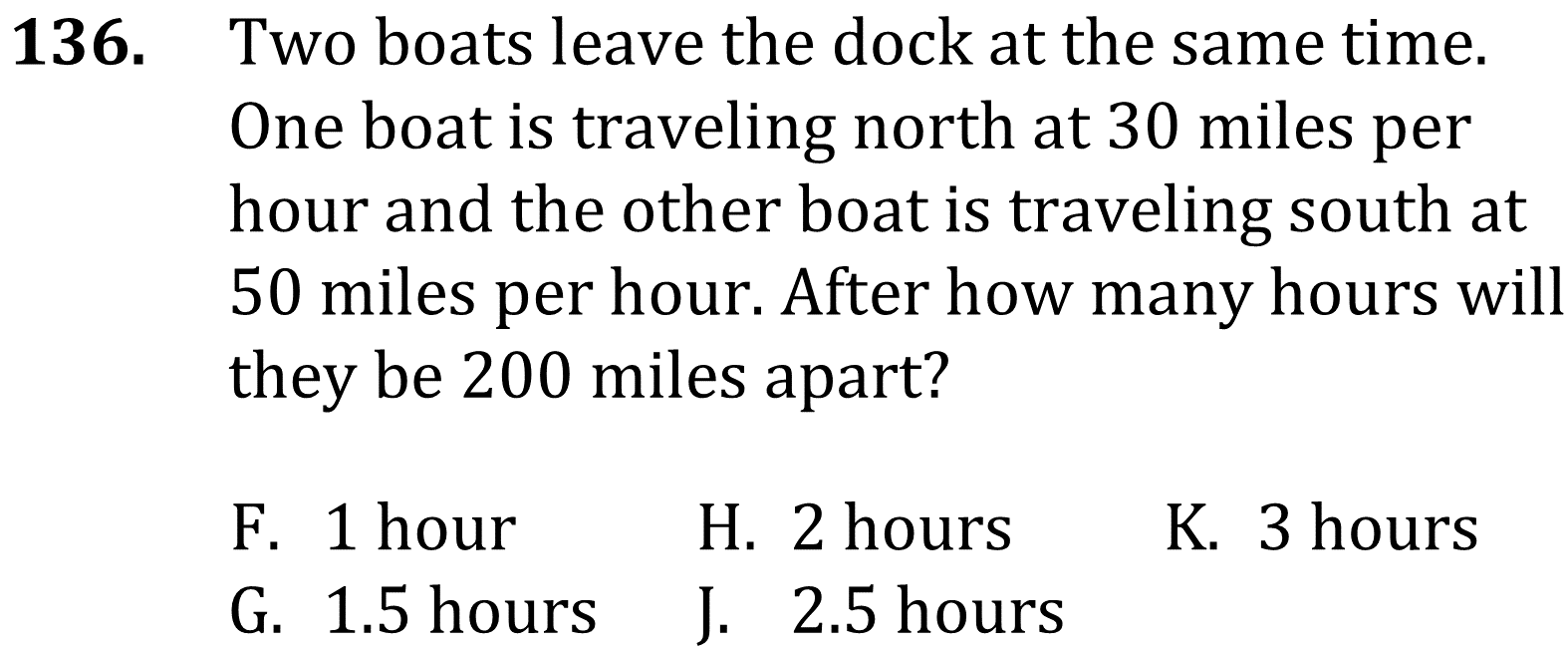 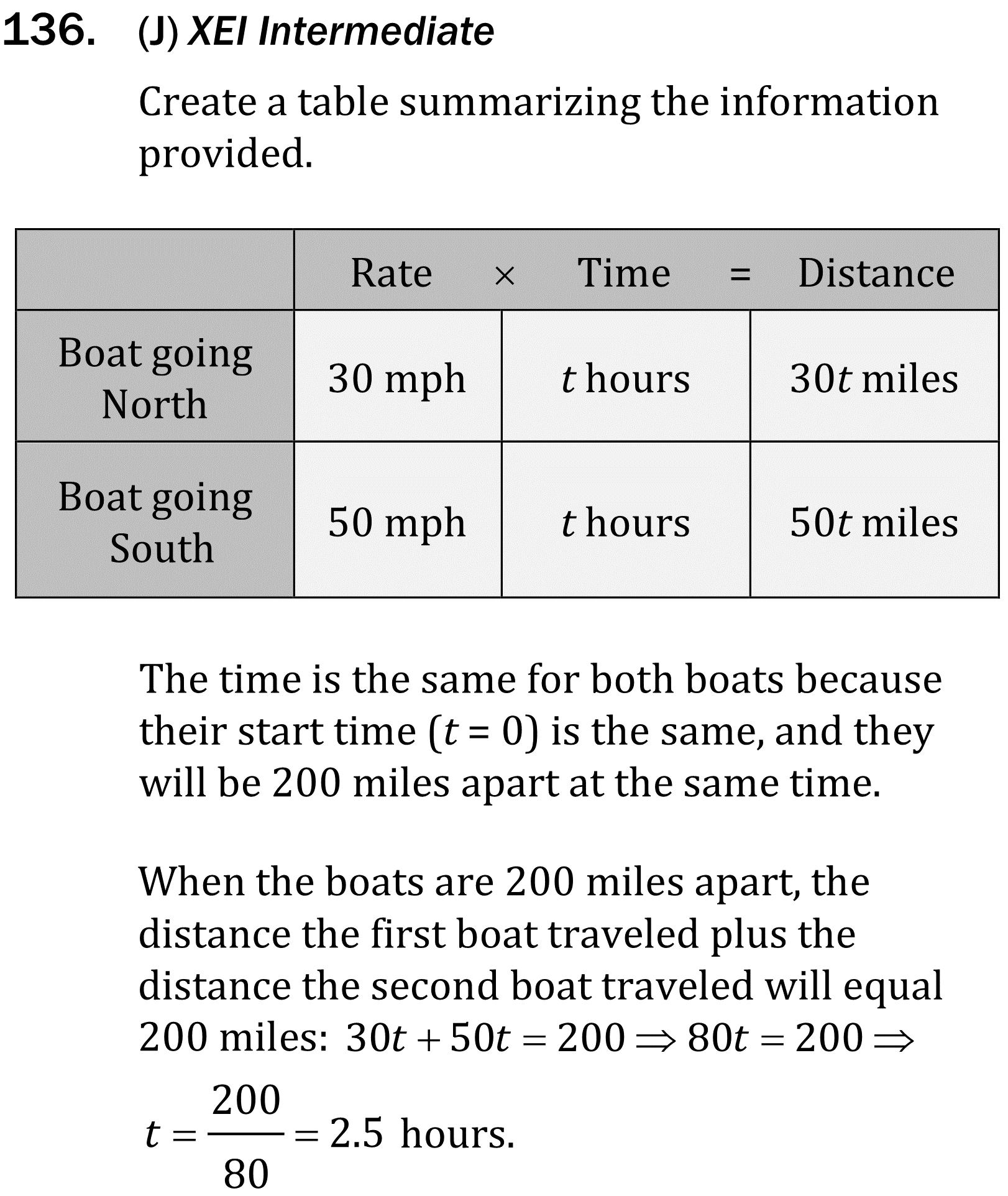 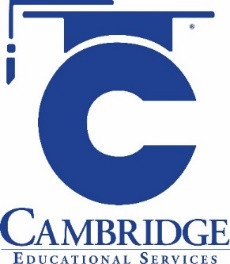 Execute simple word to symbol translations. Use first-degree equations to solve real-world problems. 
Level: Intermediate Skill Group: Algebra
Linear functions
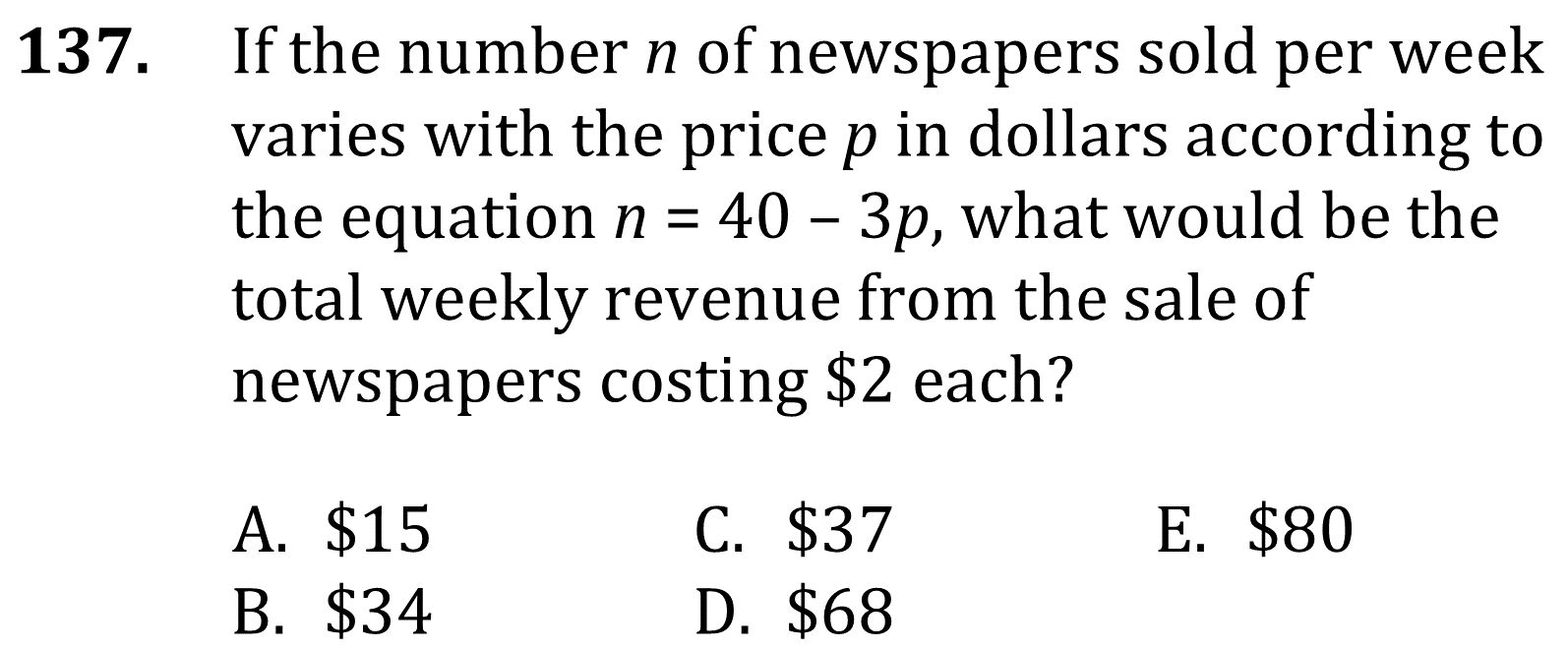 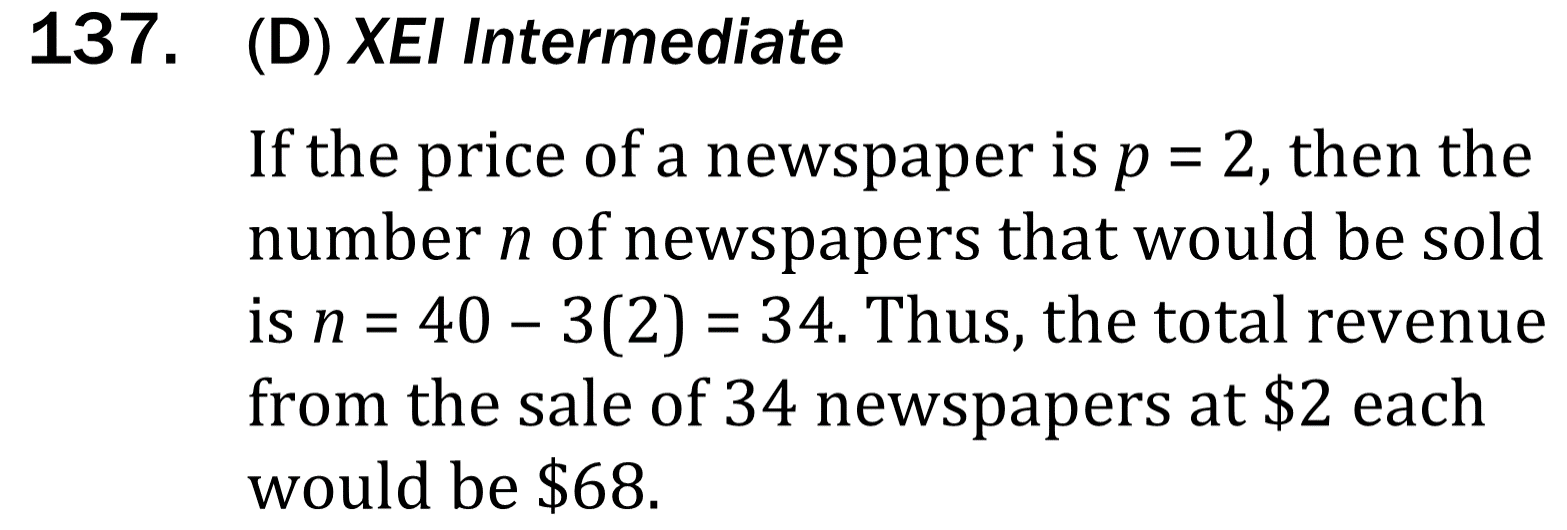 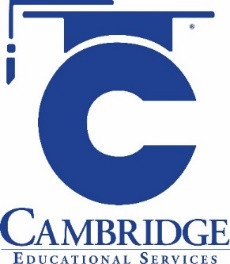 Execute simple word to symbol translations. Use first-degree equations to solve real-world problems. 
Level: Intermediate Skill Group: Algebra
Linear functions
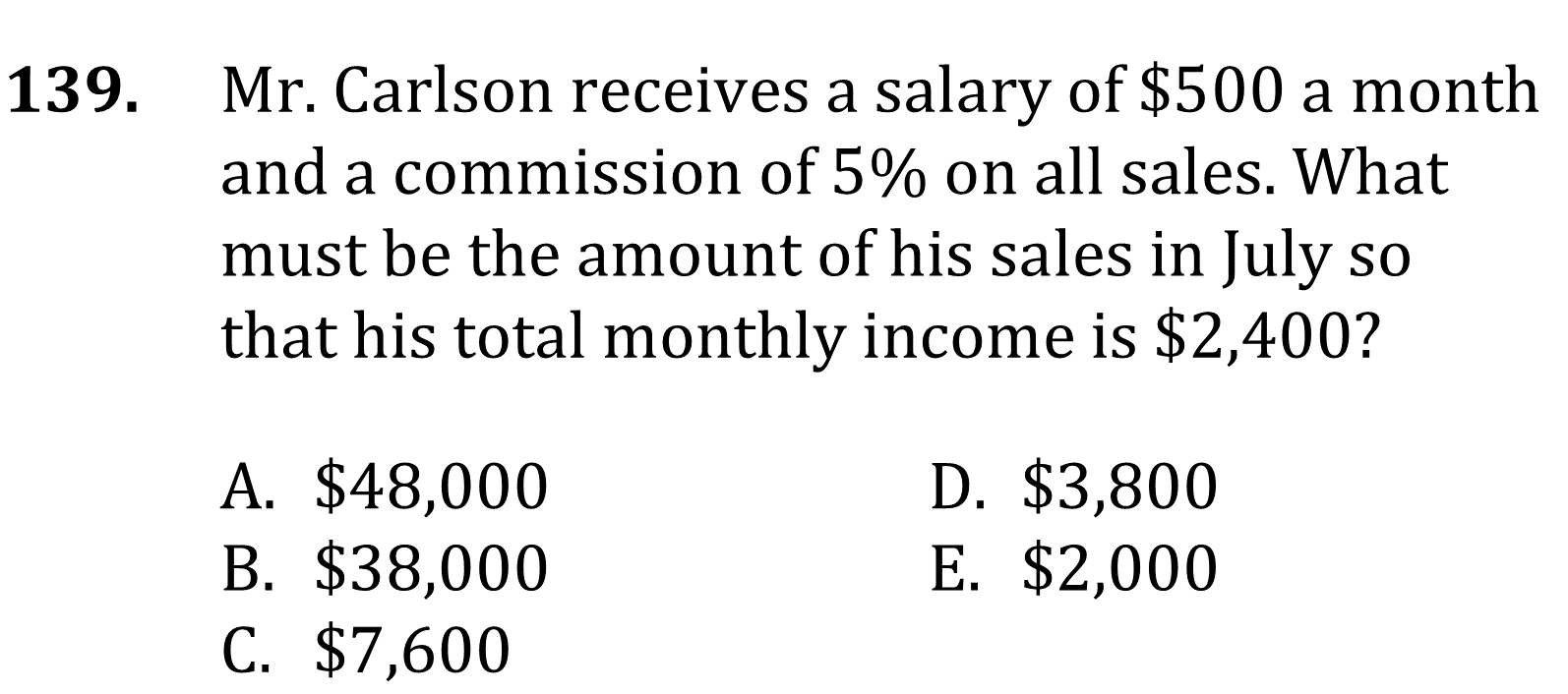 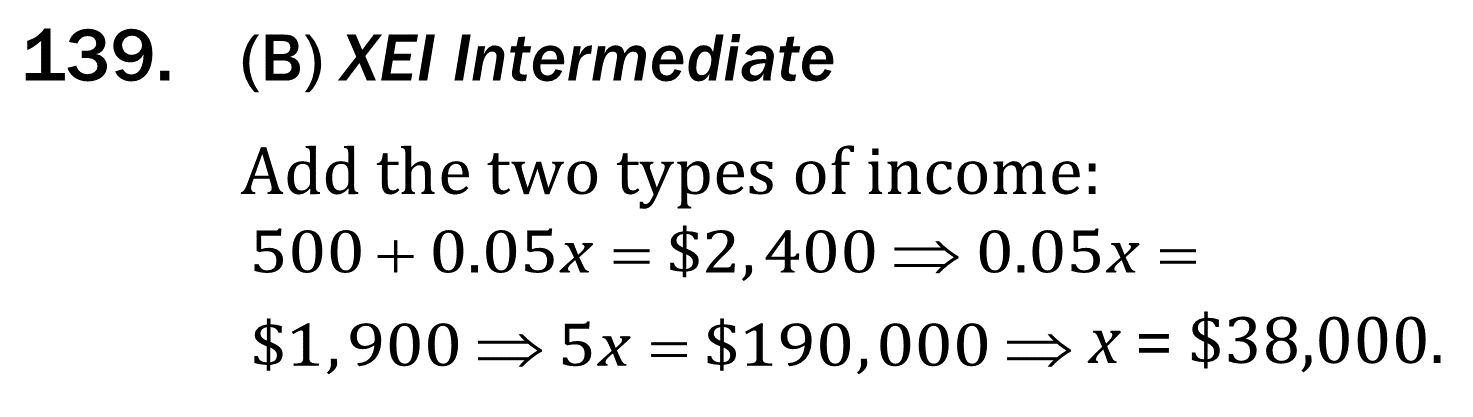 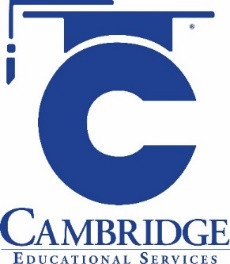 Execute simple word to symbol translations. Use first-degree equations to solve real-world problems. 
Level: Intermediate Skill Group: Algebra
Linear functions
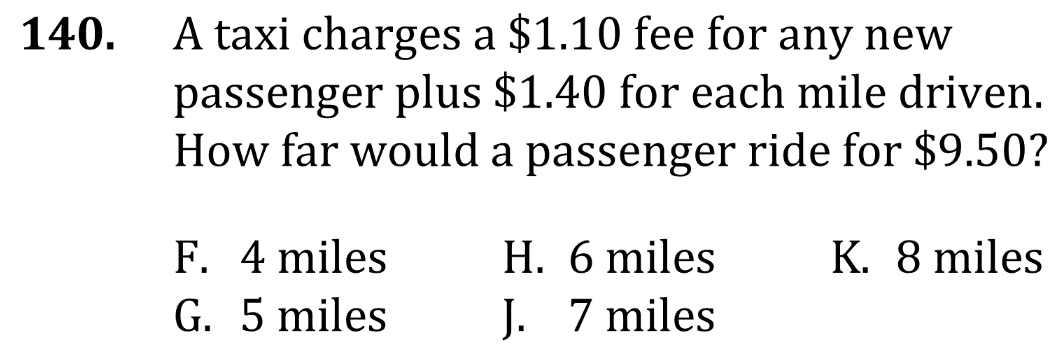 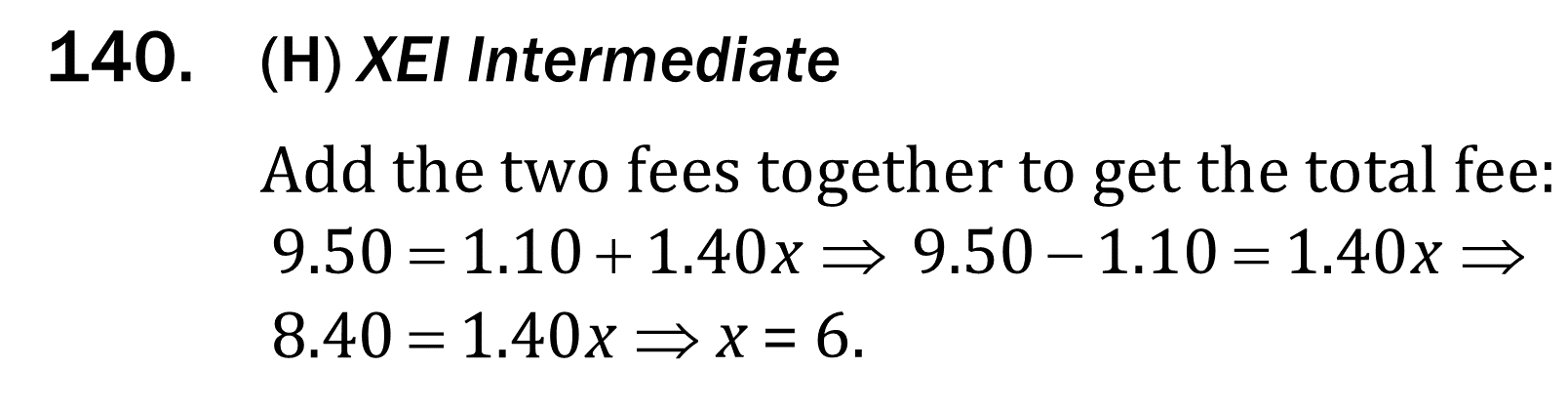 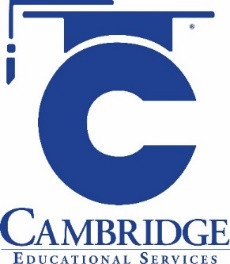 Execute simple word to symbol translations. Use first-degree equations to solve real-world problems. 
Level: Intermediate Skill Group: Algebra